Vertical Stretches about an Axis.
y = ⅔f(x)
The graph of y = f(x) is stretched vertically 
about the x-axis by a factor of ⅔ .
Horizontal Stretches about Axis.
y = f(bx)
y = f(3x)
The graph of y = f(x) has been stretched horizontally 
by factor of 2.
Math 30-1
1
** You must factor out the stretch if there is also a translation**
y + 4 = f(3x – 12)
Factor
Stretch
Translate
y + 4 = f(3(x – 4))
Math 30-1
2
The graph of the function y = f(x) is transformed to produce the graph of the function y = g(x)
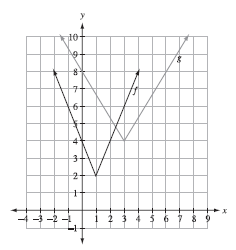 An equation for g(x) 
in terms of f(x) is

A. 

B. 

C. 

D.
Math 30-1
3
1.2B Reflections
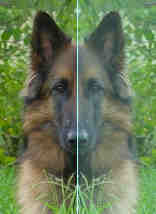 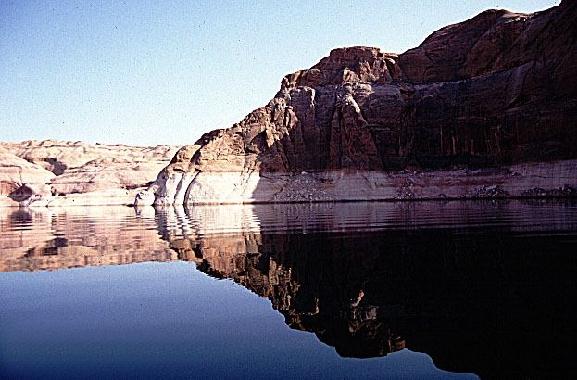 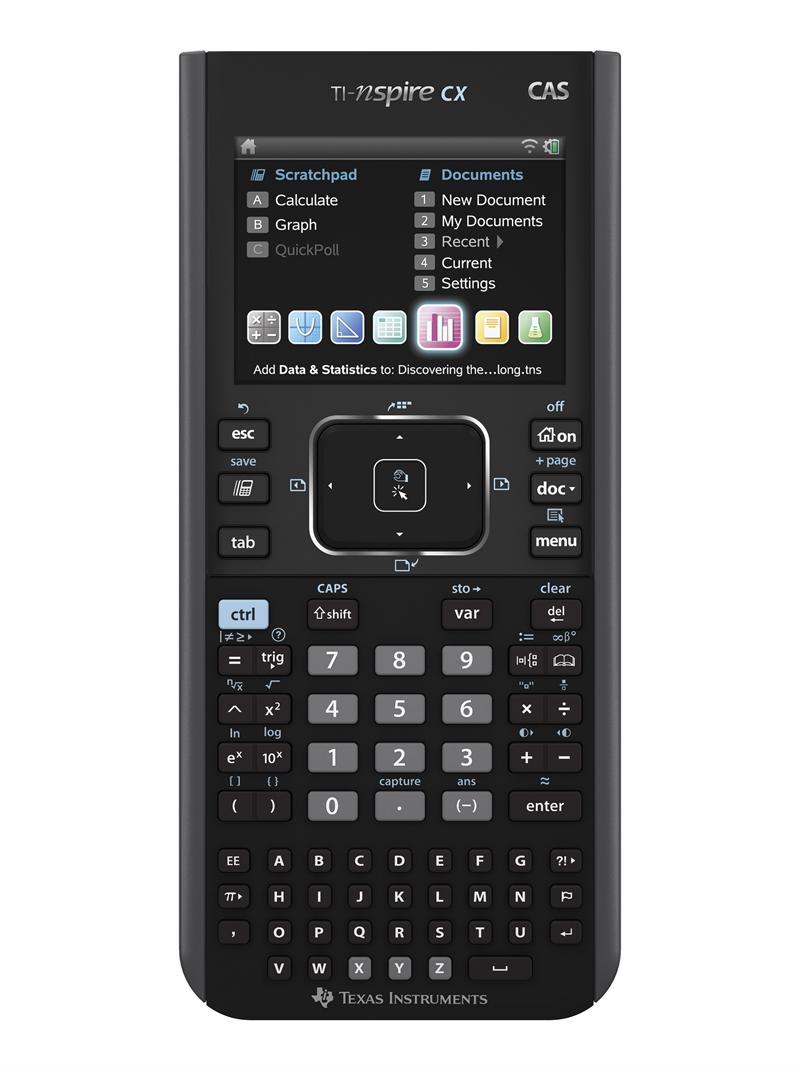 1.2B Exploring Reflections
Math 30-1
4
Reflect the Graph of y = f(x) in the x-axis
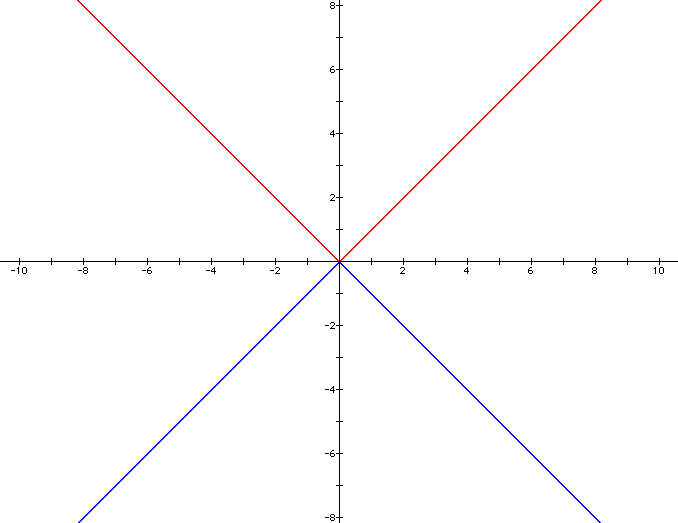 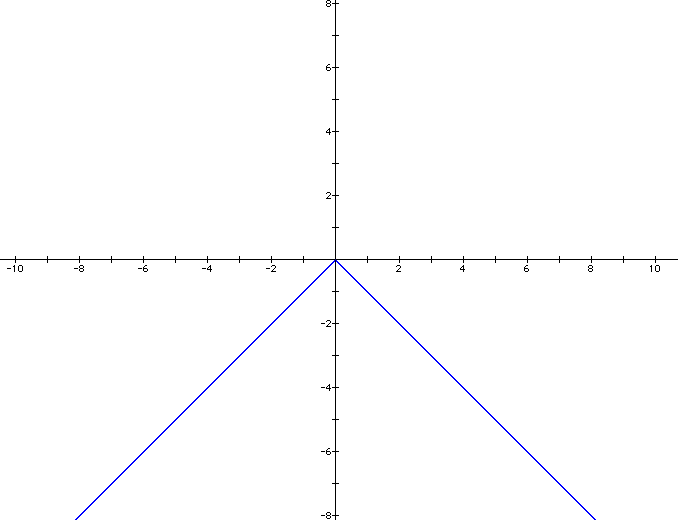 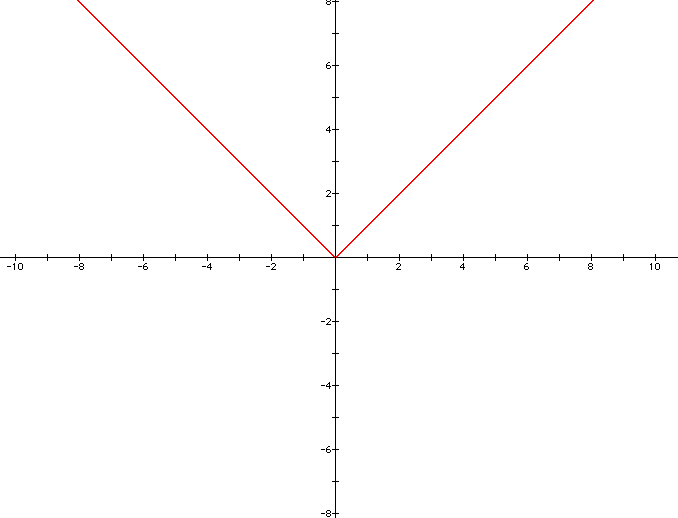 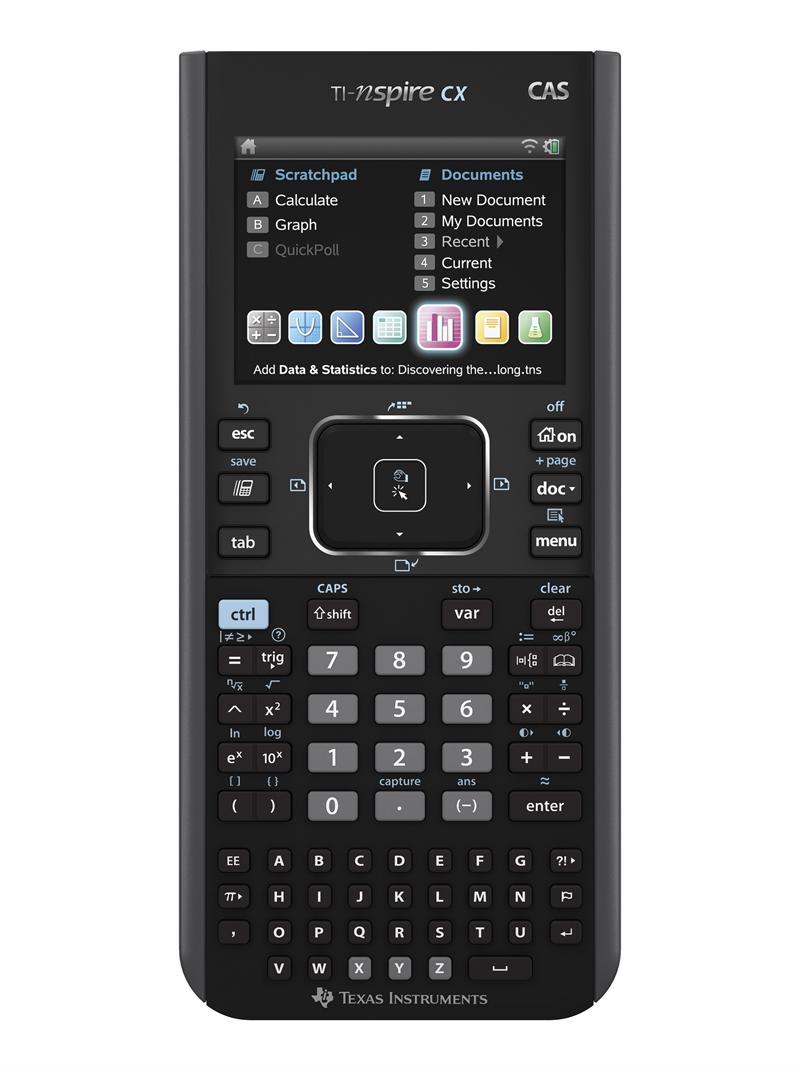 f(x) = | x |
(-6, 6)
(6, 6)
Family of Functions
f(x) = | x |
(-2, 2)
(2, 2)
f(x) = -| x |
(2, -2)
(-2, -2)
f(x) = -| x |
(-6, -6)
(6, -6)
Math 30-1
5
Reflections in the x-axis affect the y-coordinate.
Notice (x, y) → (x, -y). The variable y is replaced
 by (-y) in the ordered pair and in the function equation . 
             y = f(x) →   -y = f(x)    or     y = -f(x)
The original equation y = |x| maps to 
                                  -y = |x|    or    y = -|x|
The invariant points are on the line of reflection, the x-axis.
The invariant points would be the x-intercepts
Math 30-1
6
Reflecting y = f(x)
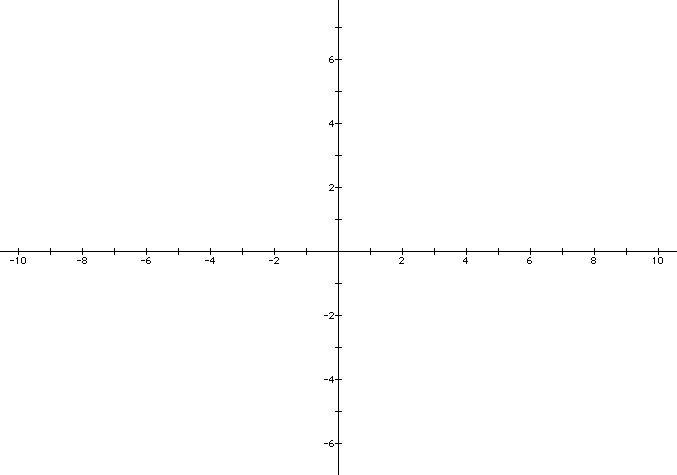 Graph y = -f(x)
y = f(x)
y = -f(x)
Domain and Range
Math 30-1
7
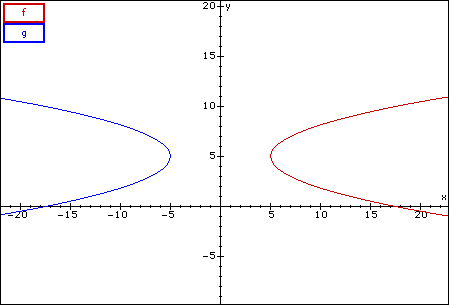 Graphing a Reflection of y = f(x) in the y-axis
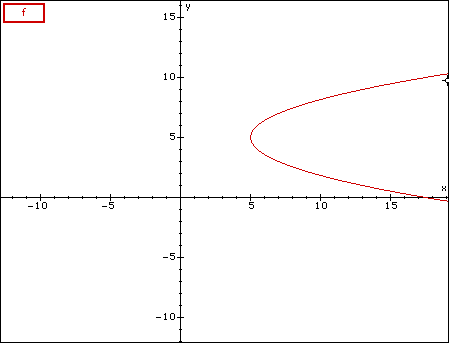 (7, 7)
(-7, 7)
(-5, 5)
(5, 5)
(7, 3)
(-7, 3)
Notice domain and range.
Math 30-1
8
Reflections in the y-axis affect the x-coordinate.
Notice (x, y) → (-x, y). The variable x is replaced by (-x). 
y = f(x) → y = f(-x).
The original equation x - 5 = 0.5(y - 5)2 becomes 
                                  (-x) - 5 = 0.5(y - 5)2
The invariant points are on the line of reflection, the y-axis.
The invariant points would be the y-intercepts.
Math 30-1
9
Given the graph of  f(x), graph the image function g(x) that would be the 
graph of f(-x).
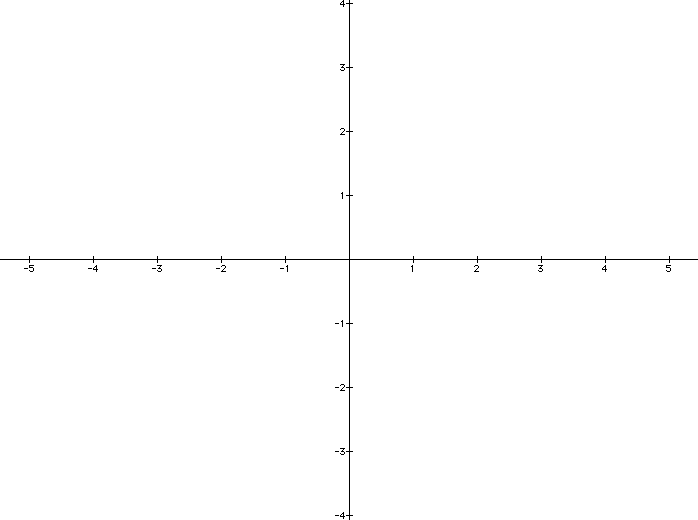 f(x)
g(x)
If the point (6, -1) is on the graph of f(x), what would be the 
corresponding point on the graph of g(x).
(-6, -1)
Math 30-1
10
Which transformation is true regarding the two graphs
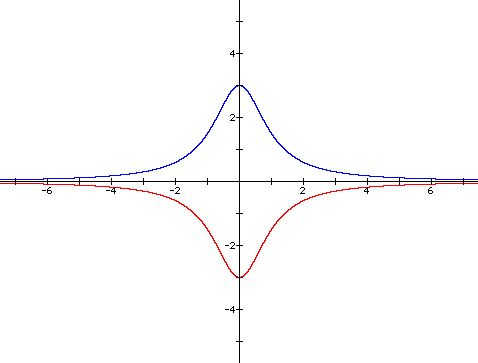 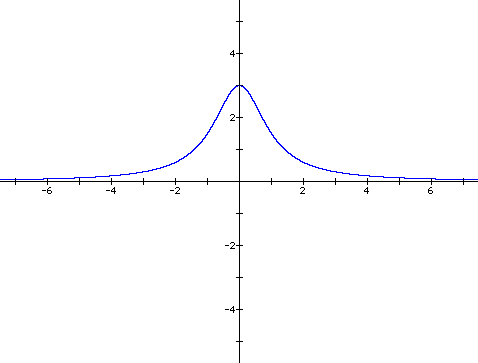 g(x) = f(-x)
g(x) = -f(x)
f(x) = g(-x)
f(x) = -g(x)
Math 30-1
11
Transformations of Functions
Given that the point (2, 6) is on the graph of f(x), state the 
corresponding point after the following transformations of f(x).
a)  f(x - 3) - 4
b)  -f(x + 2) - 1
c)  f(-x + 2) + 3
f(-(x - 2)) + 3
(5, 2)
(0, -7)
(0, 9)
Math 30-1
12
True or False
The graph of y = -f(-x - 2) – 3 is a horizontal translation of the graph of y = f(x) 2 units right.
Multiple Choice
Which of the following transformations on y = f(x) would have the y-intercepts as invariant points?
- y = f(x) 		B.   y = f(-x) 
C.    y = f(x + 2) 	D.   y = 2f(x)
Order of Transformations:
Factor
Reflections
Stretches
Translations
Math 30-1
13
Transformation Summary
14
Assignment
Page 28
1,3, 5c,d, 7b,d, 10, 15
Math 30-1
15